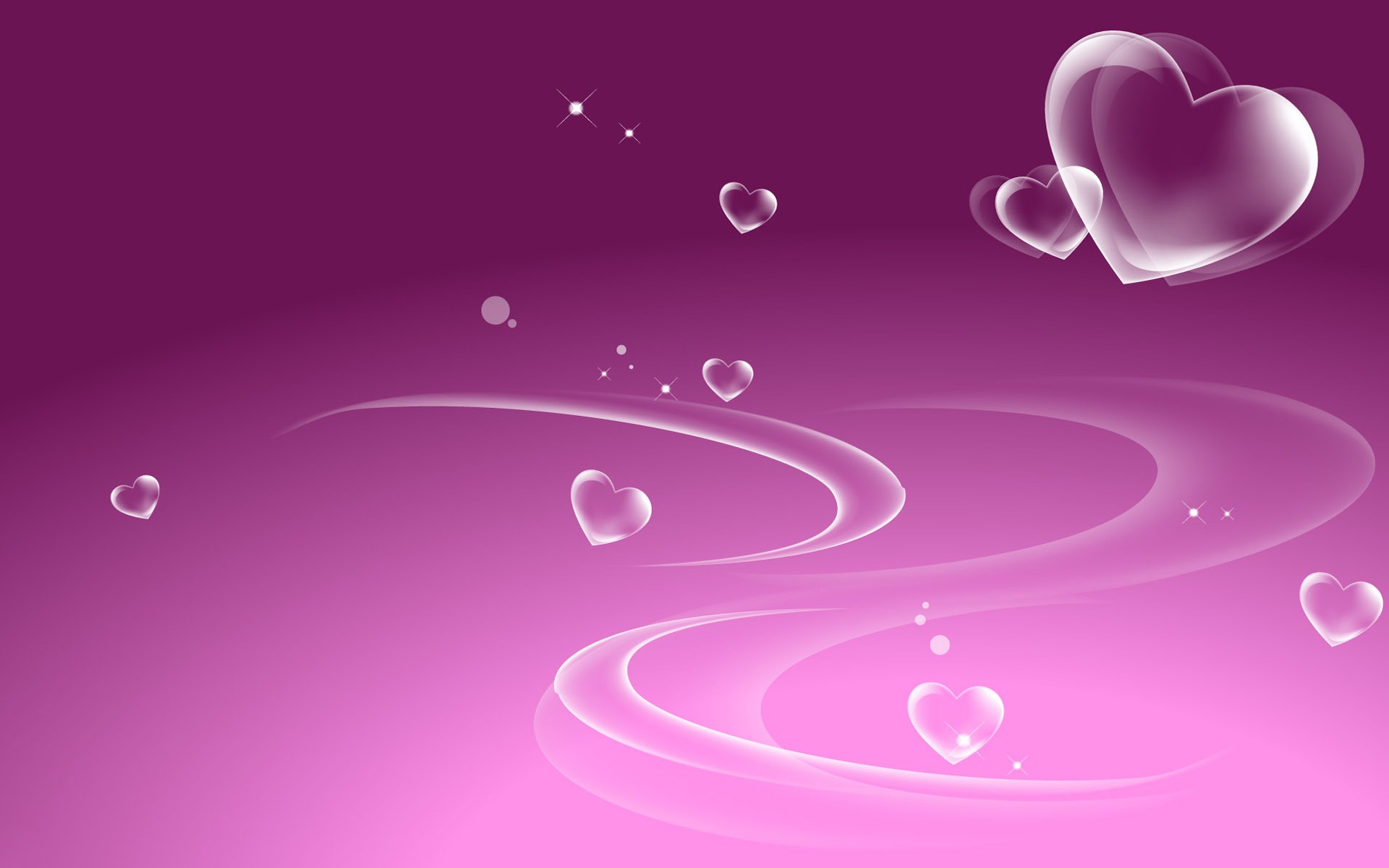 Magic portion
VALENTINE MAZE
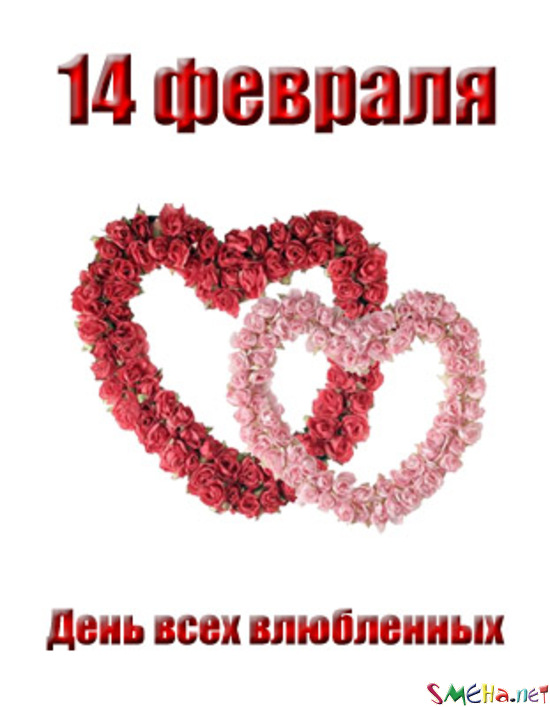 Шайдурова Валентина Федоровна
Учитель английского языка
ГБОУ «Школа №106»
Санкт-Петербург
2016
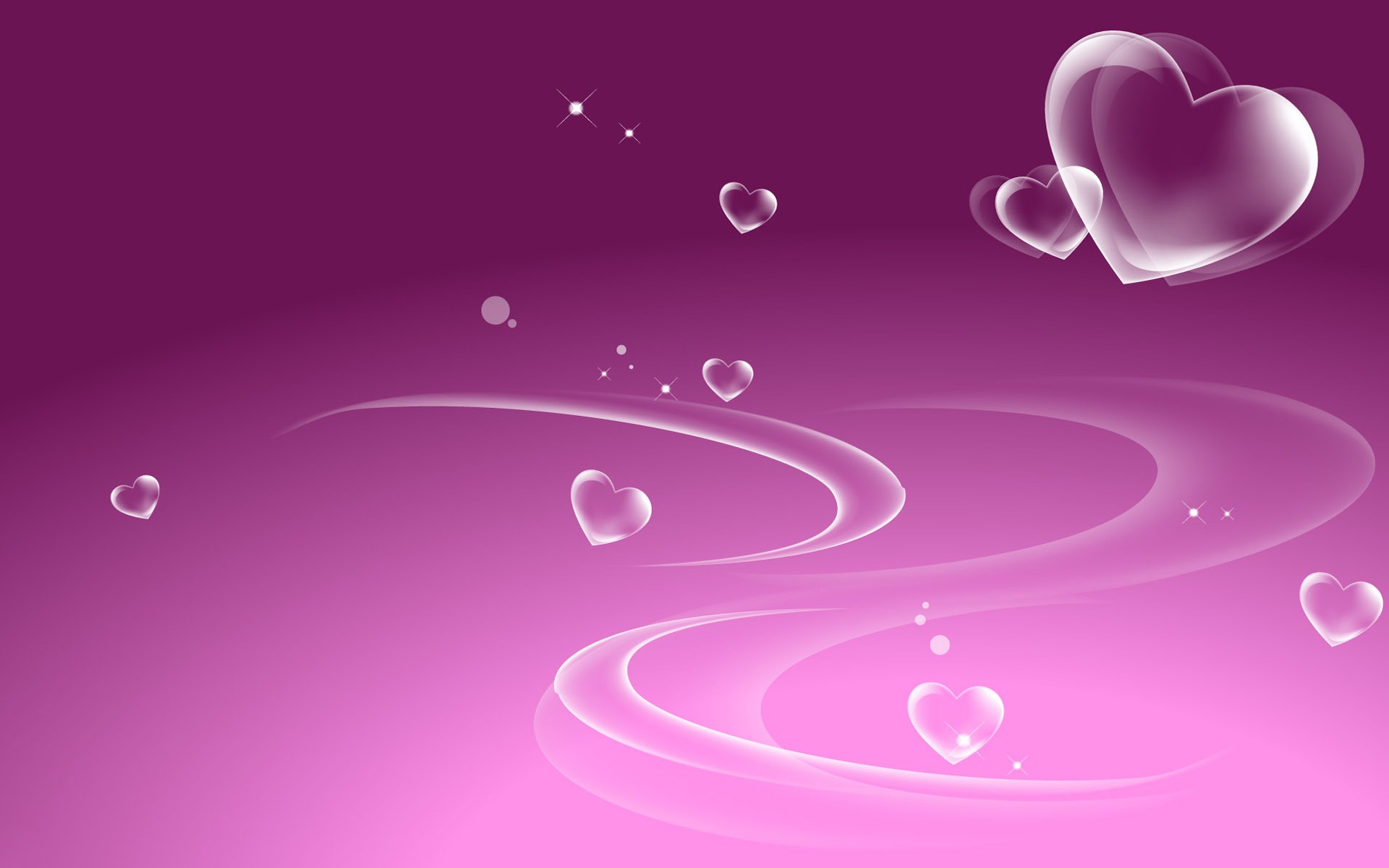 Follow  a line from the witch through the word.

Then, connect the dots to find out 
who will drink the love portion.
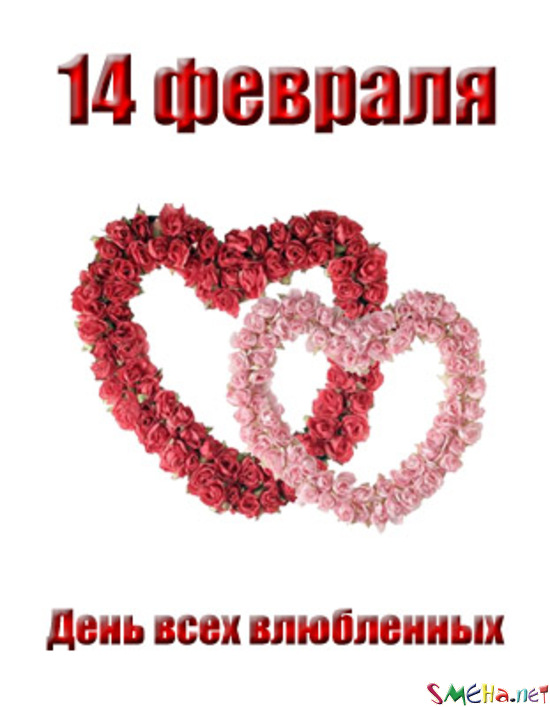 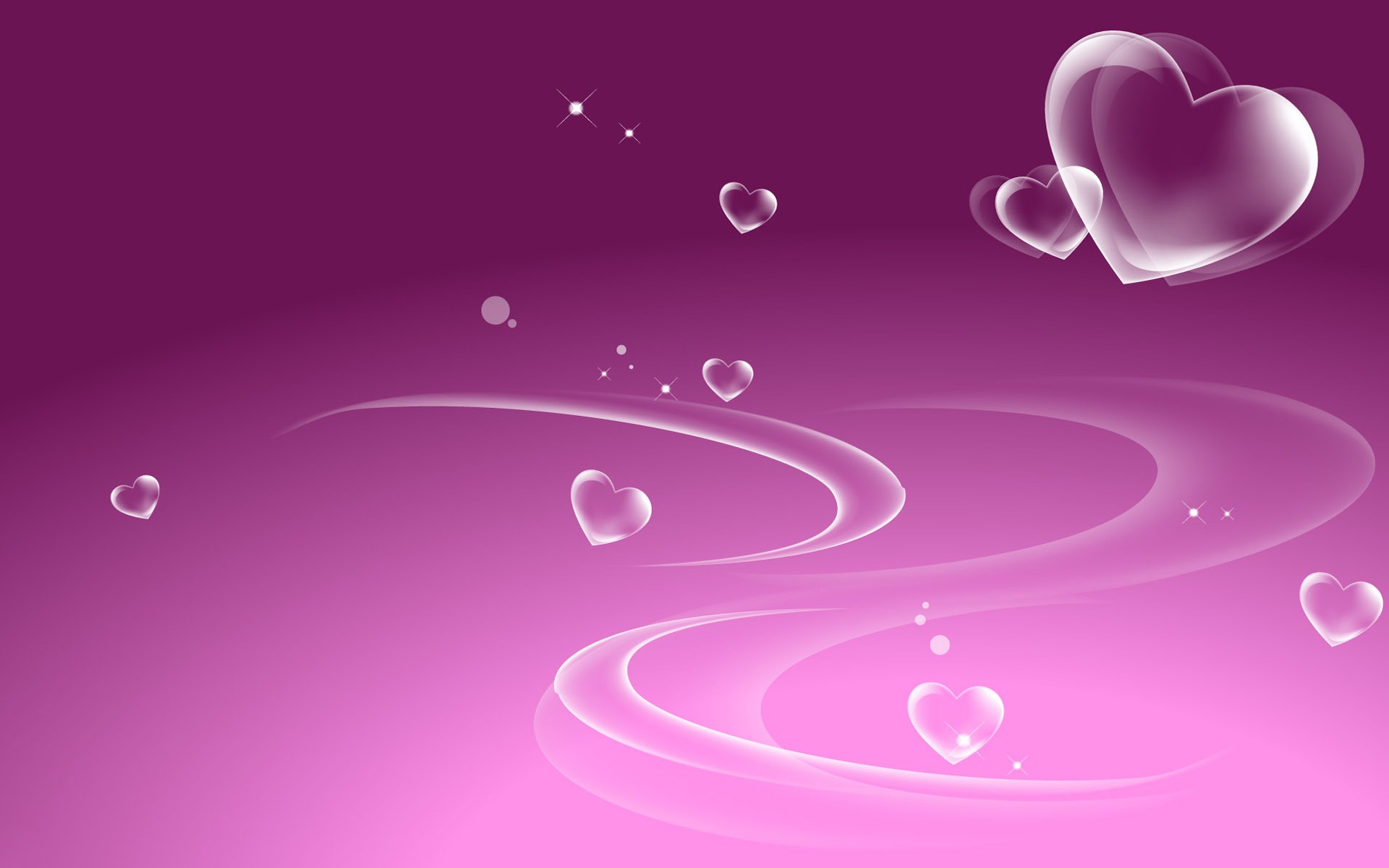 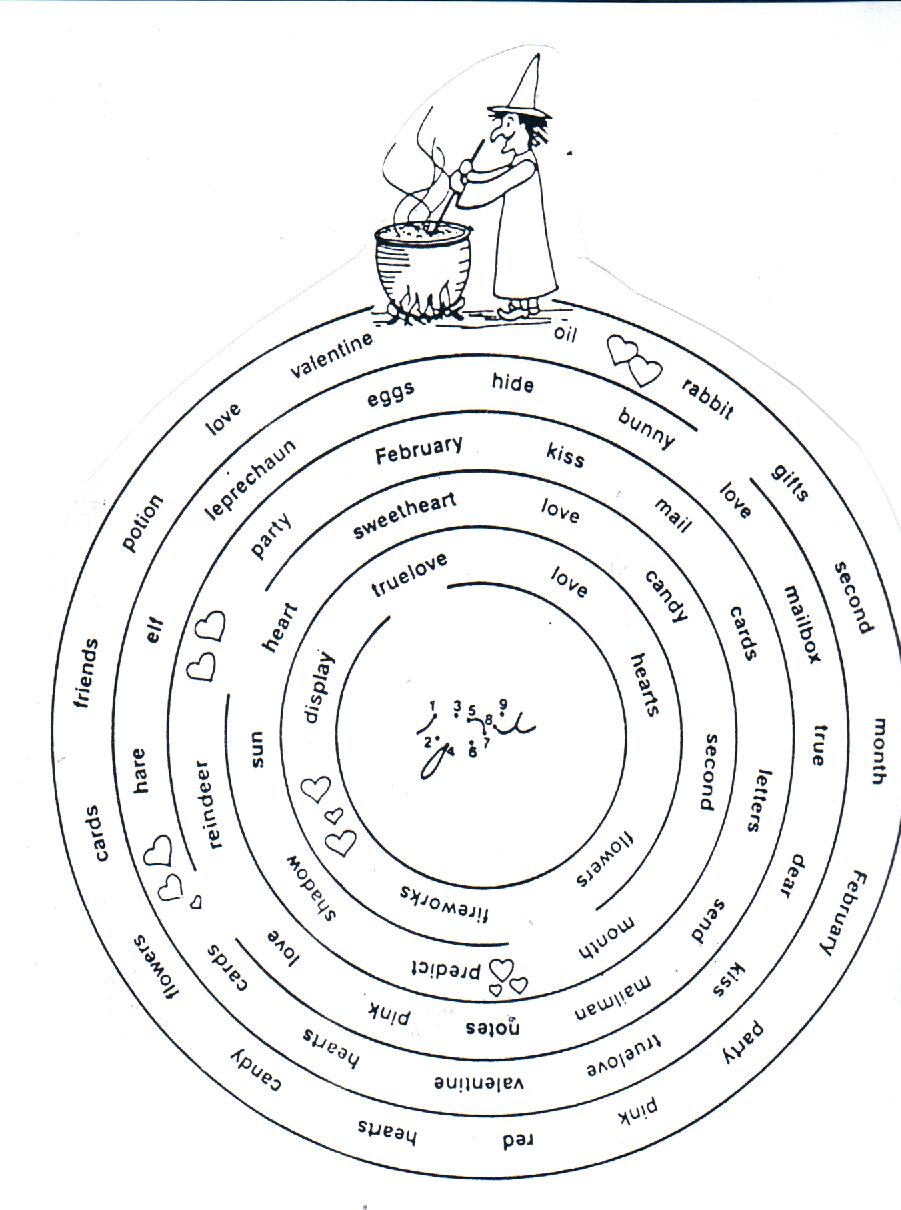 Hee! Heeee!
I’l making 
a love portion.
 Find out
 who will drink it!
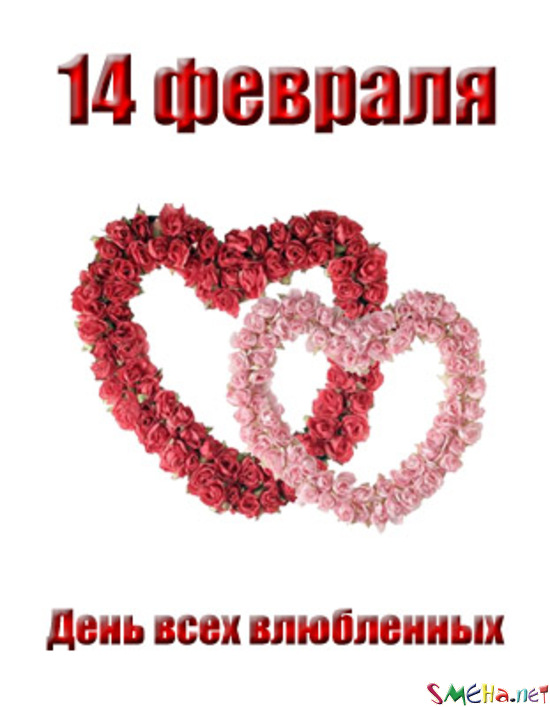 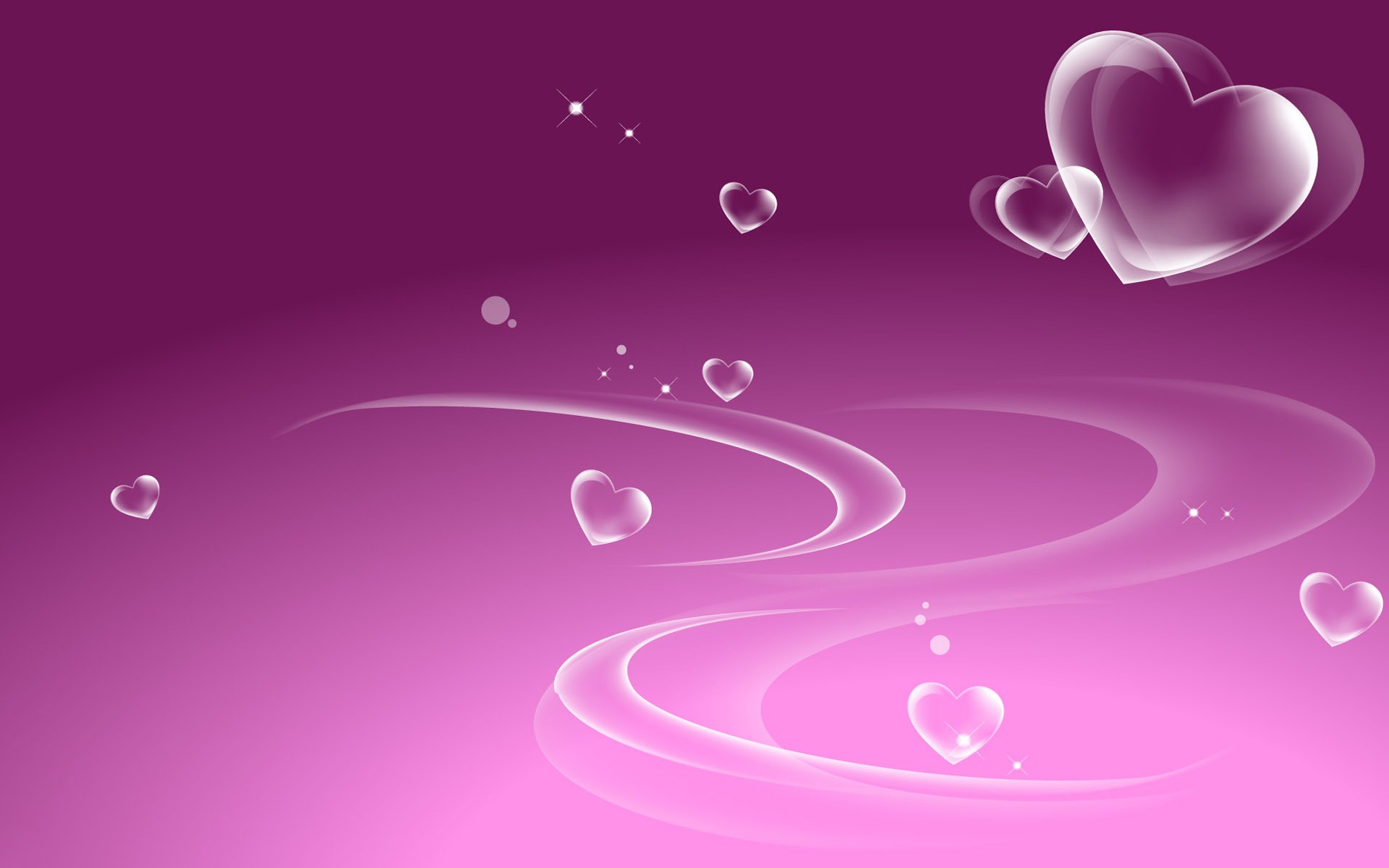 HAPPY VALENTINE’S DAY!
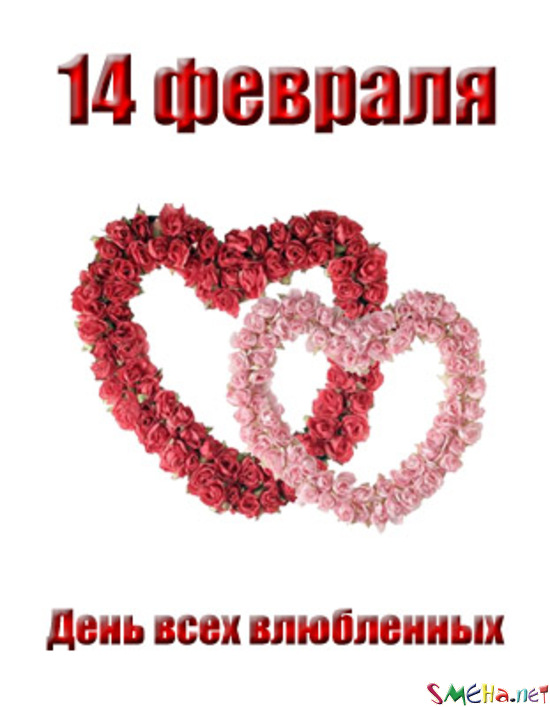 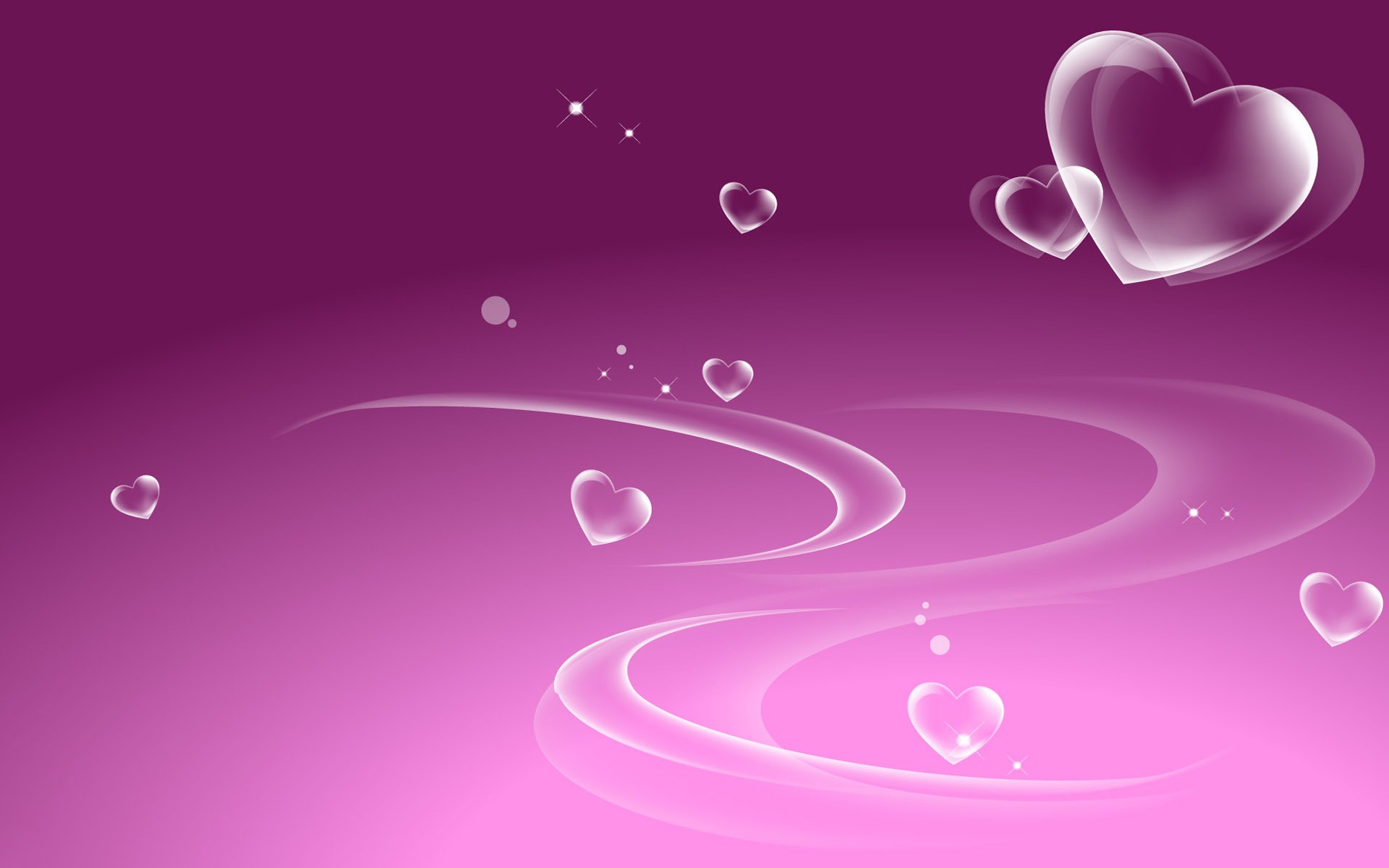 Источники

«Английский язык». Еженедельное приложение к газете
«Первое сентября», №40, 1994
https://yandex.ru/images/search?img_url=http%3A%2F%2Fboombob.ru%2FimE%D0%B1%D0%BB%D0%B5%D0%BD%D0%BD%D1%8B%D1%85&noreask=1&pos=84&rpt=simage&lr=2